Погоны личного состава красной армии 1943-1945
Рядовой
Ефрейтор
Младший сержант
Сержант
Сержант
Старшина
Младший Лейтенант
Лейтенант
Старший лейтенант
Капитан
Майор
Подполковник
Полковник
Генерал-майор
Генерал-лейтенант
Генерал-полковник
Генерал армии
Маршал
Главный маршал
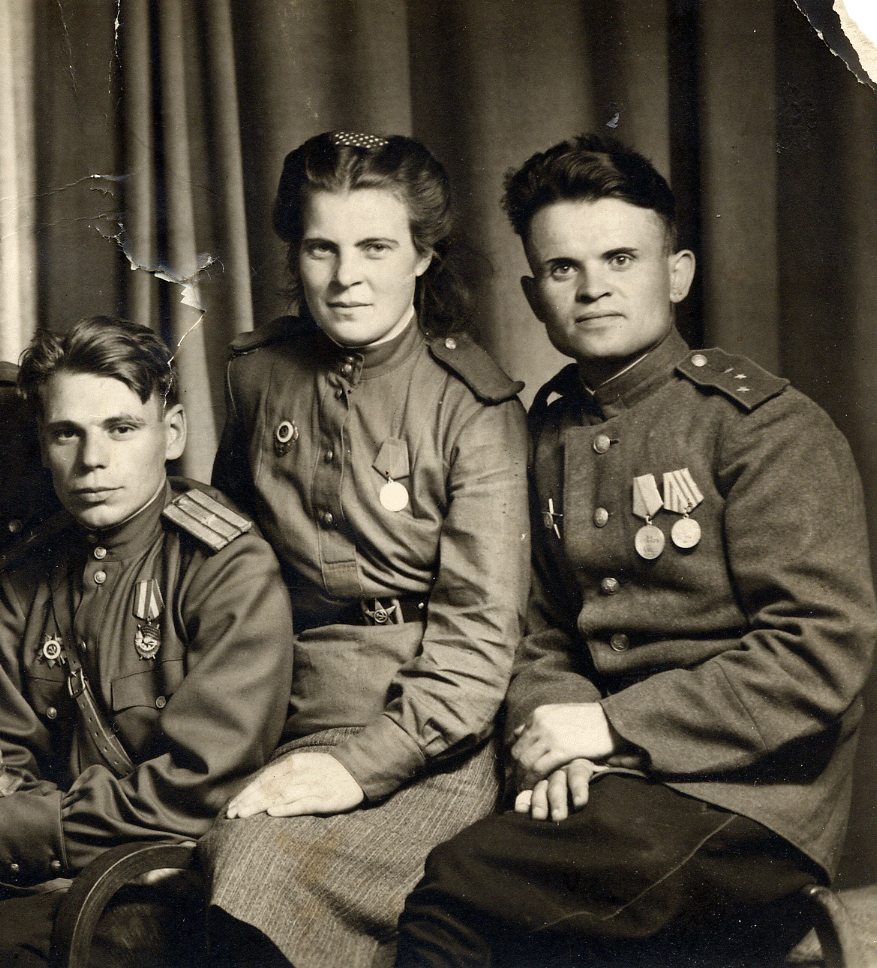 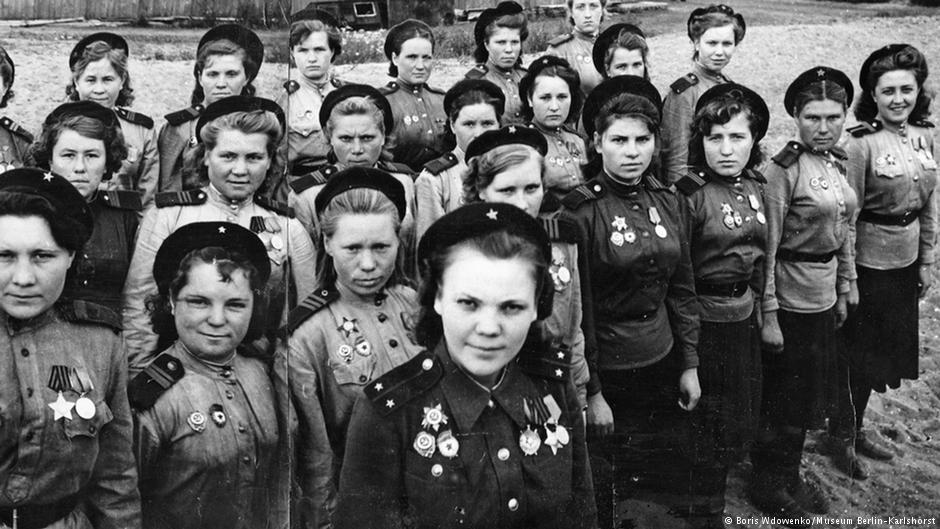